Poptávka a její elasticita
Individuální poptávka
Cenový efekt a poptávková křivka
Změna spotřebovávaného množství daného produktu při změně jeho ceny (ceteris paribus)
Vede ke změně sklonu BL (při růstu ceny statku X se BL stává strmější, při poklesu ceny statku X se BL stává plošší)
Spojením nových bodů rovnováhy při změně ceny statku X dostáváme PCC (cenovou spotřební křivku)
Překreslením do nového grafu (cena, množství statku X) získáme individuální poptávkovou křivku
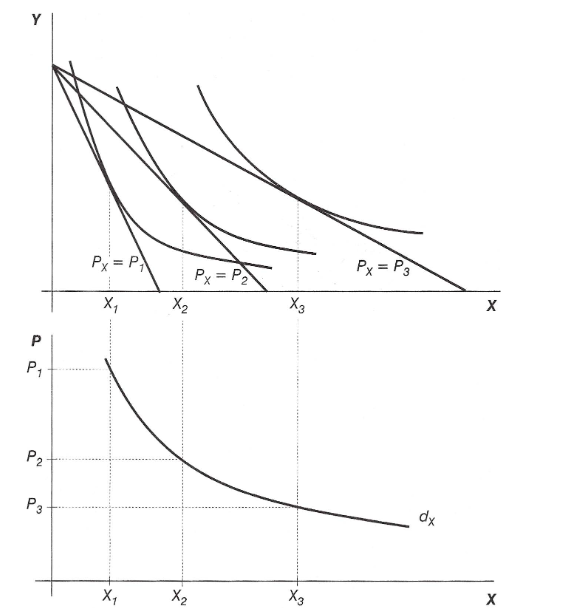 Individuální poptávka
Cenový efekt zahrnuje dva oddělené efekty
Substituční efekt = změna poptávaného množství vyvolaná změnou relativních cen statků (jde proti směru změny ceny)
Důchodový efekt = změna poptávaného množství vyvolaná změnou spotřebitelova důchodu (jde stejným směrem jako změna důchodu)
Tržní poptávka
Vyjadřuje vztah mezi cenou daného produktu a jeho množstvím poptávaným všemi spotřebiteli
Je souhrnem všech individuálních poptávek
Křivka tržní poptávky je horizontálním součtem množství poptávaného každým jednotlivým spotřebitelem při každé ceně
Elasticita poptávky
Měří reakci poptávaného množství na změny některých faktorů souvisejících s poptávkou
V bodě x v oblouku (přesnější)
měří tedy citlivost poptávaného množství na změnu:
Ceny produktu (cenová elasticita)
Důchodu spotřebitele (důchodová elasticita)
Cenu druhého statku (křížová elasticita)
Cenová elasticita poptávky (EPD)
Její definice pochází od A. Marshalla (neoklasická ekonomie)
Je definována jako procentuální změna poptávaného množství k procentuální změně ceny





Kde QX je poptávané množství statku X a PX je cena statku X
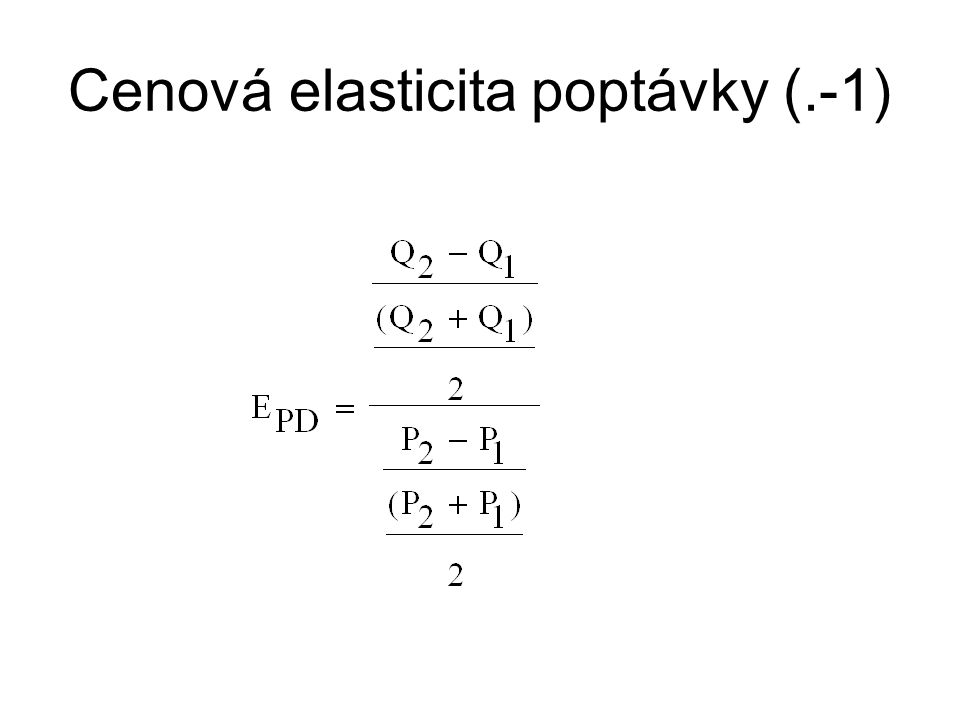 Cenová elasticita poptávky (EPD)
Hodnota koeficientu CEP bude mít převážně záporné znaménko (výjimku tvoří tzv. Giffenovy statky)
Dosahuje hodnot v intervalu (-∞; 0)
K jednodušší interpretaci používáme absolutní hodnotu
Rozlišujeme poptávku:
Cenově elastickou          EPD ˃ 1
Jednotkově elastickou   EPD = 1
Cenově neelastickou      EPD ˂ 1
Dokonale elastickou      EPD = ∞
Dokonale neelastickou   EPD = 0
Cenová elasticita poptávky (EPD)
Elasticita není totéž, co sklon !!!!!
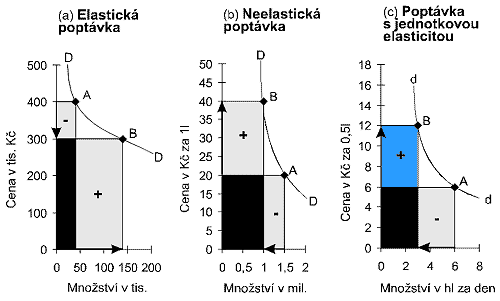 Cenová elasticita poptávky (EPD)
Cenová elasticita poptávky má vliv na celkové příjmy
Faktory ovlivňující cenová elasticita poptávky
Dostupnost blízkých substitutů
Podíl utracené částky za zboží na rozpočtu spotřebitele
Nezbytnost spotřeby
Čas
Důchodová elasticita poptávky (EID)
Je definována jako procentuální změna poptávaného množství k procentuální změně důchodu spotřebitele





Dosahuje hodnot v intervalu (-∞; ∞)
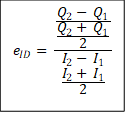 Důchodová  elasticita poptávky (EID)
Podle hodnoty rozlišujeme zboží na:
Normální                  EID ˃ 0
Nezbytné  0 ˂  EID ˂ 1
Luxusní      EID ˃ 1

Podřadné (Inferiorní)       EPD ˂ 0
křížová elasticita poptávky (ECD)
Je vyjadřuje, jak poptávané množství jednoho statku reaguje na změnu ceny jiného statku




Samotná hodnota není důležitá, rozhodující je znaménko
+ substituty
- komplementy
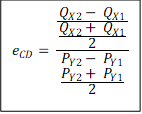 Elasticity
Součet všech 3 elasticit musí dát 0 !!!
Děkuji za pozornost a přeji hezký den☺